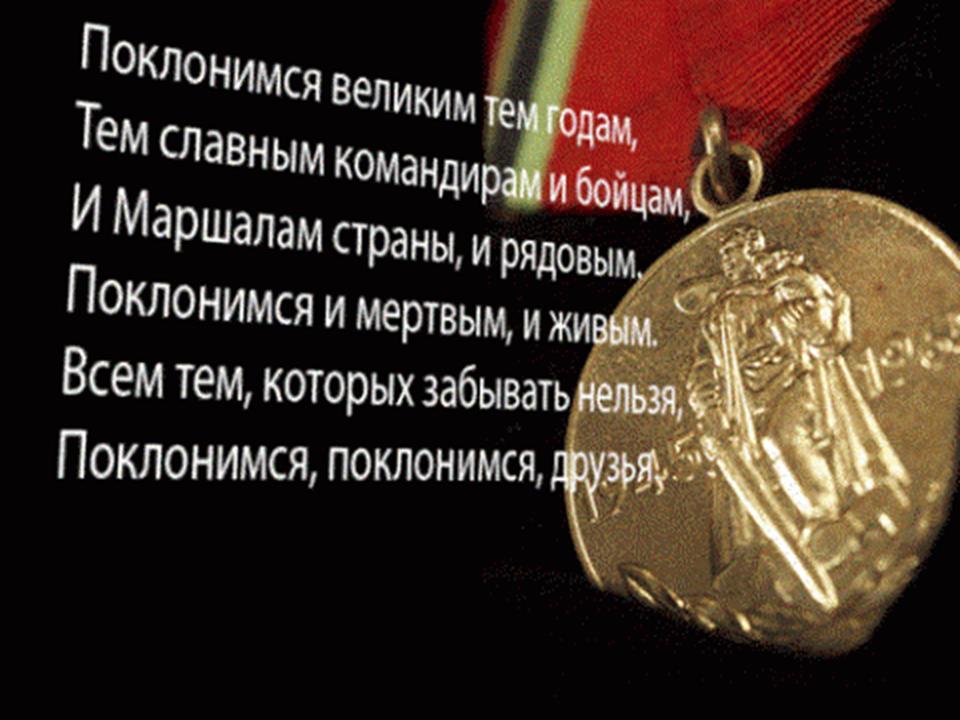 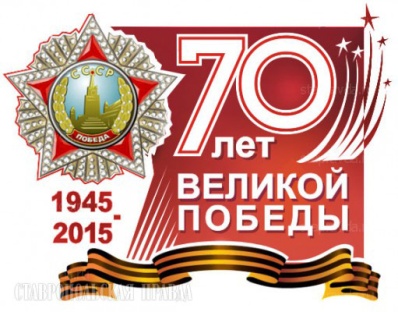 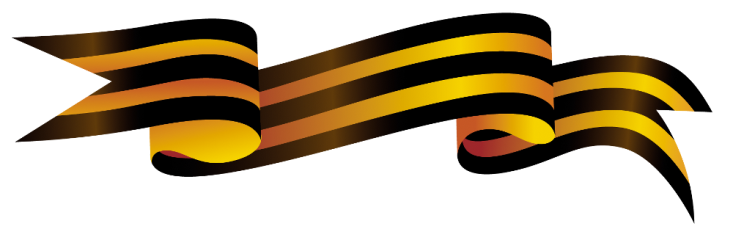 История не прощает, когда ее забывают и,
что хуже всего, предают.

И пусть не думают, 
Что мертвые не слышат,
Когда о них потомки говорят…
(Н. Майоров)
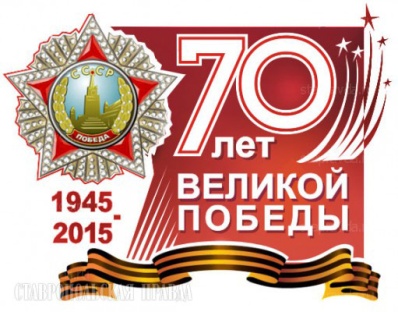 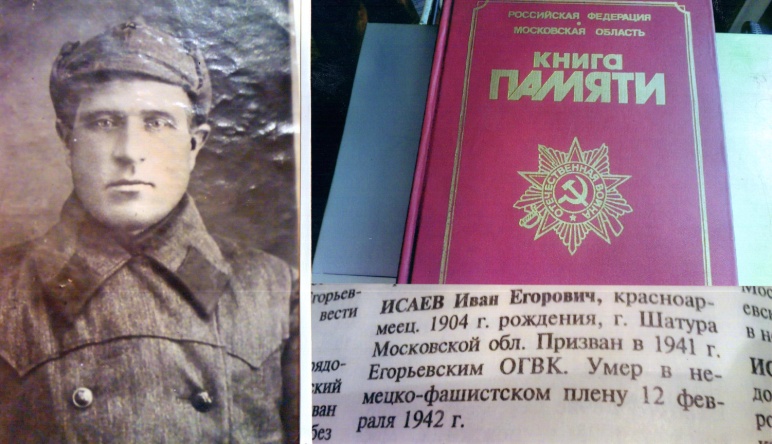 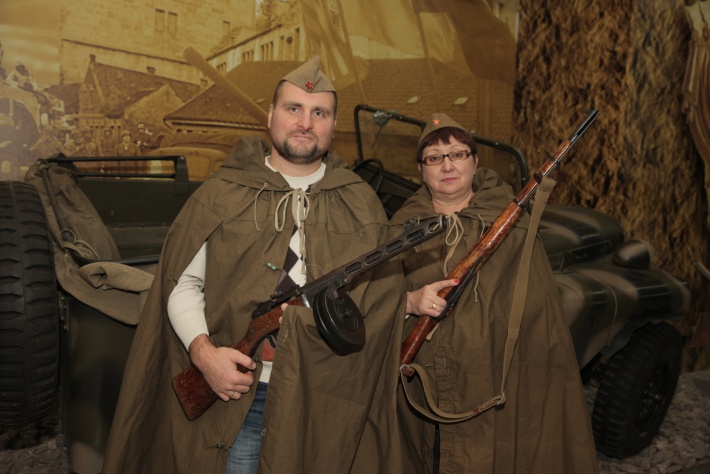 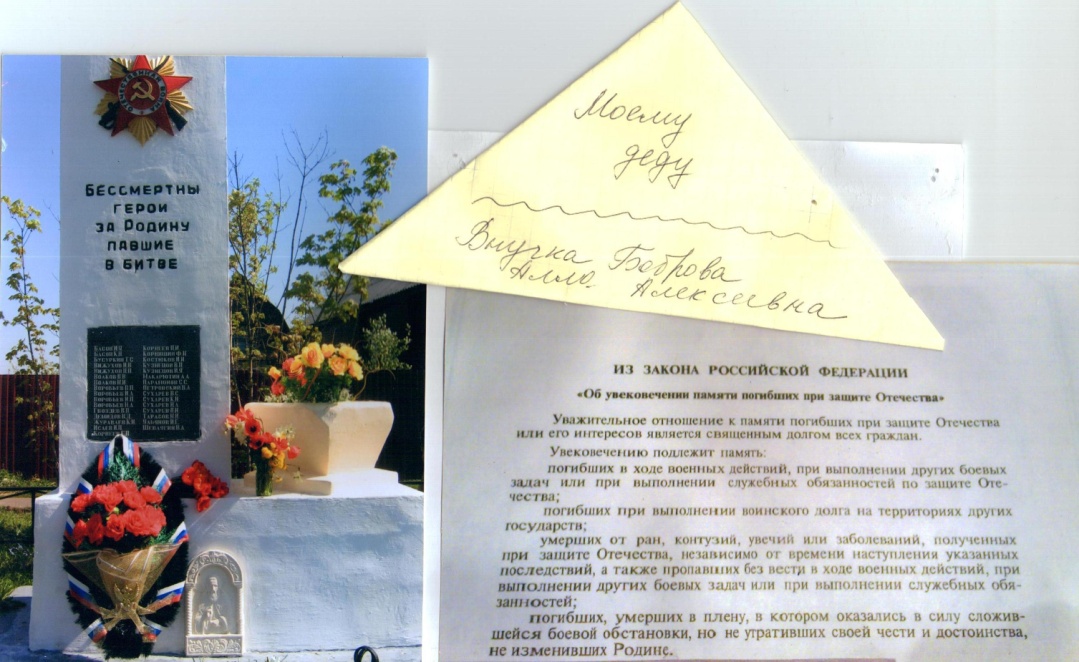 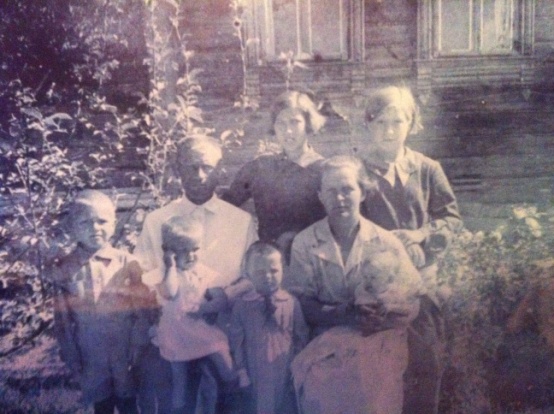 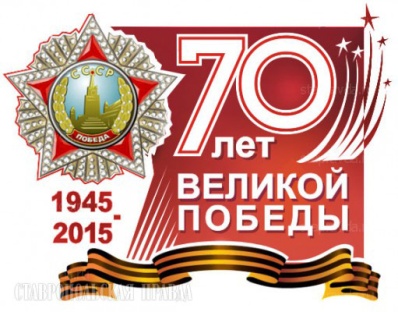 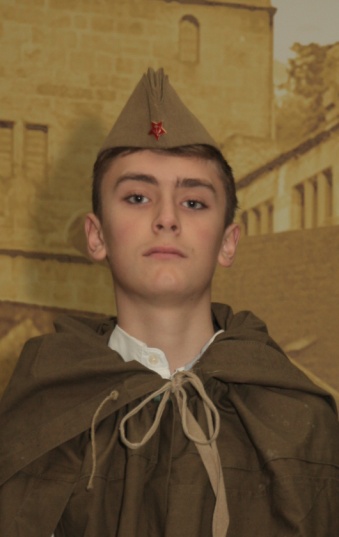 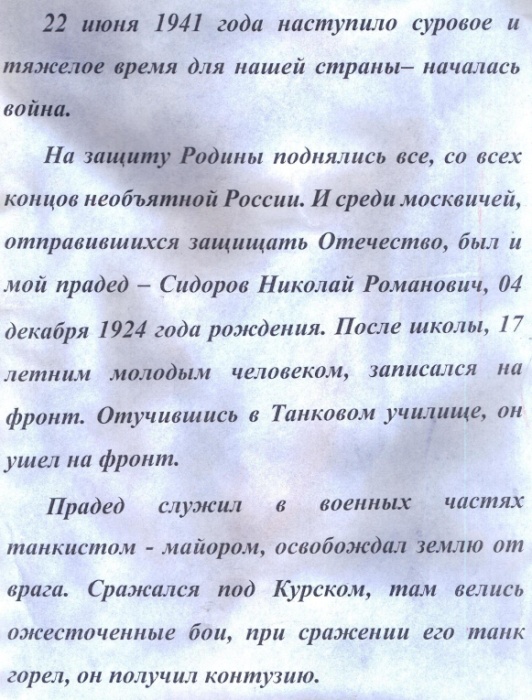 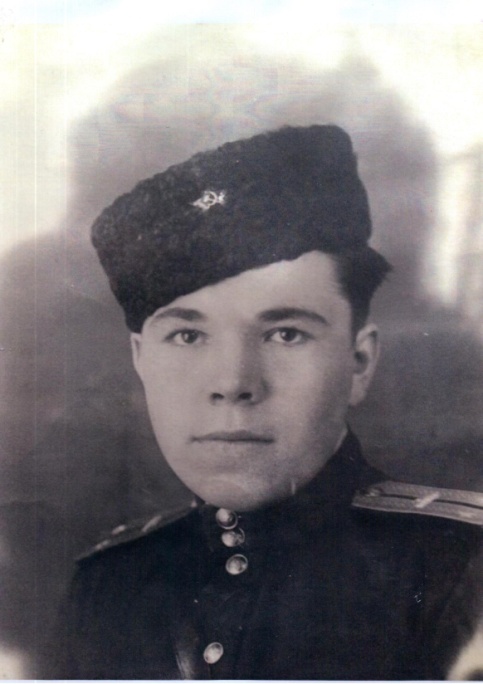 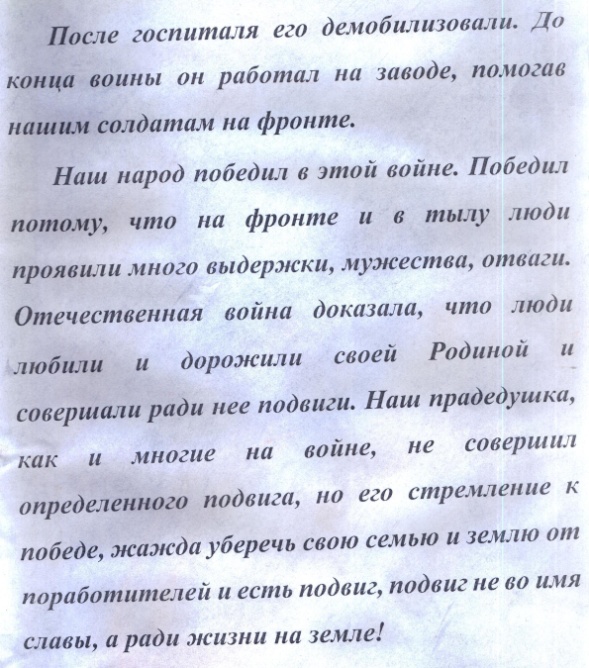 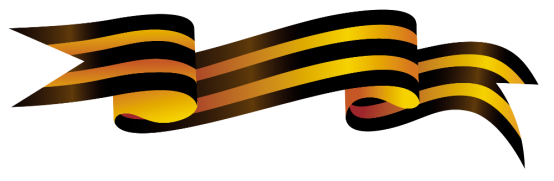 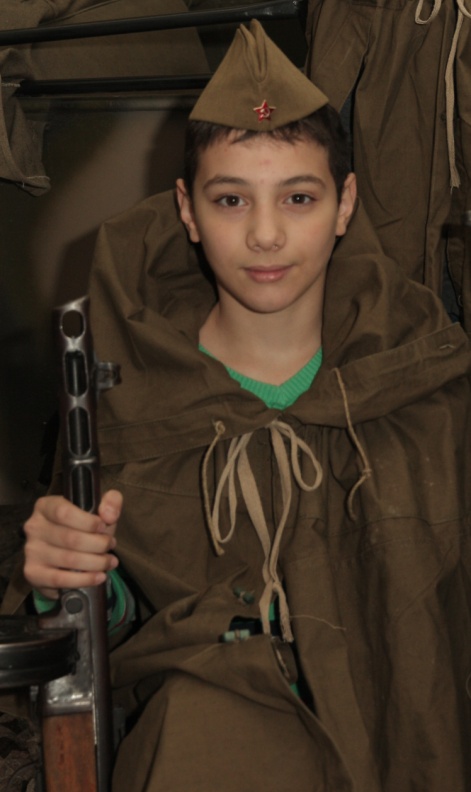 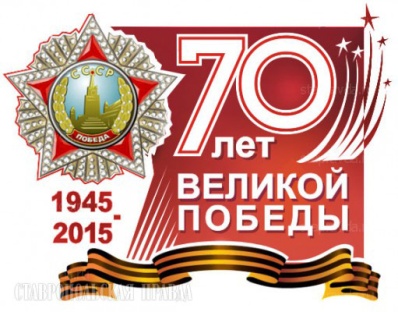 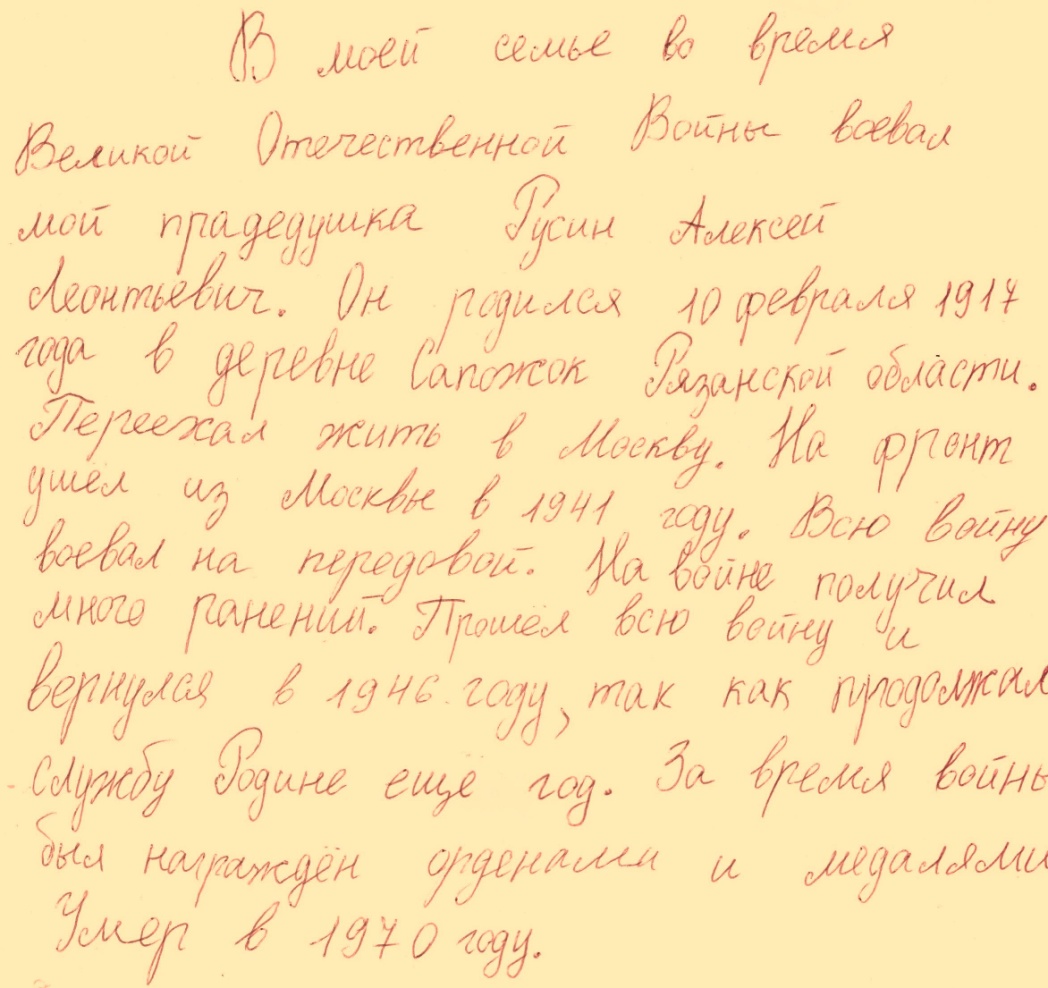 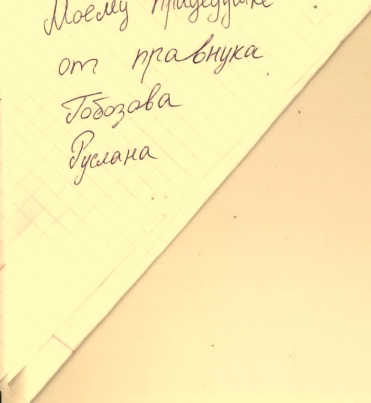 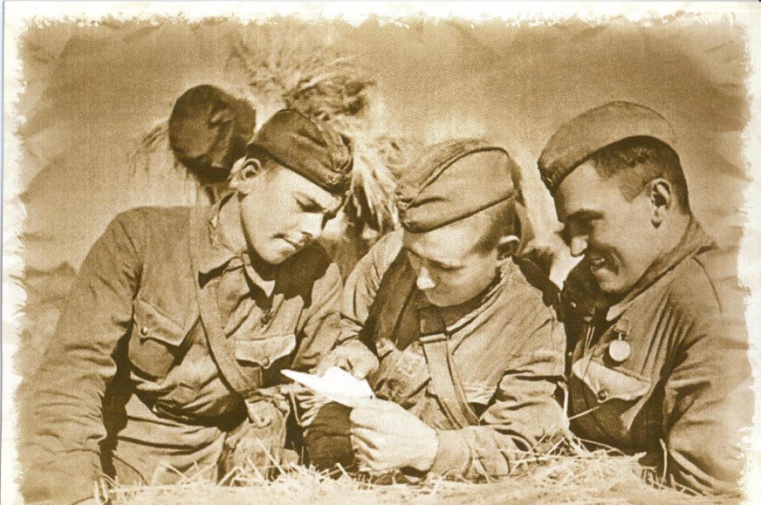 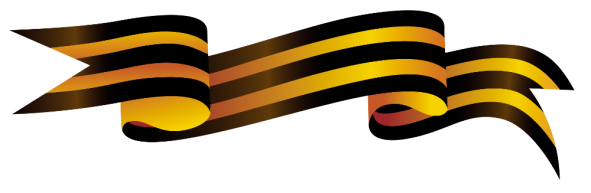 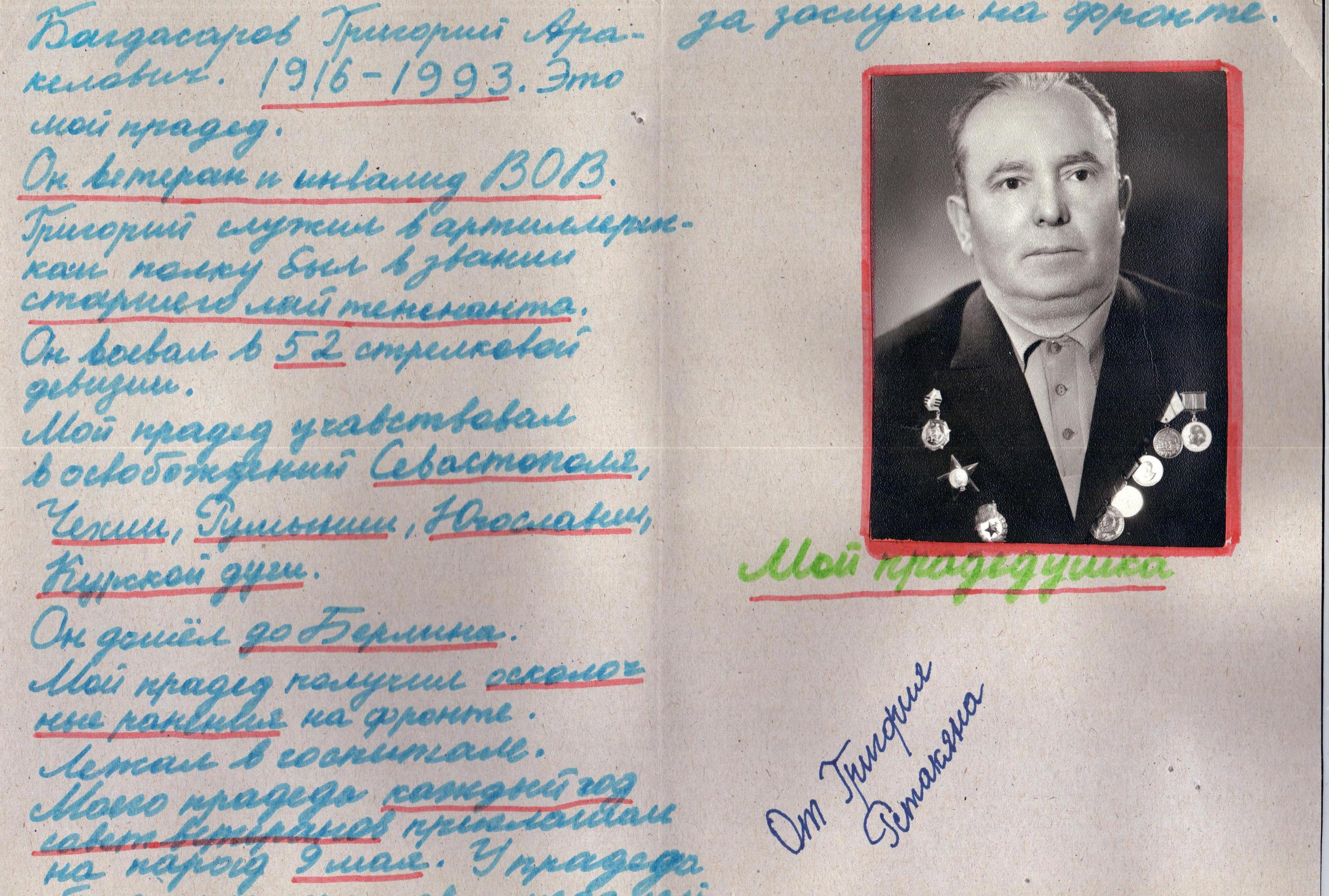 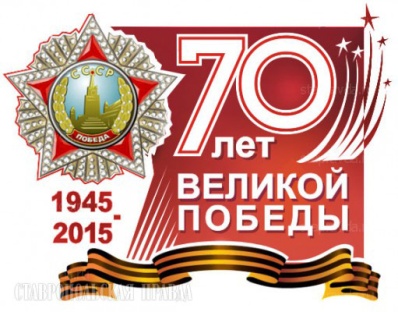 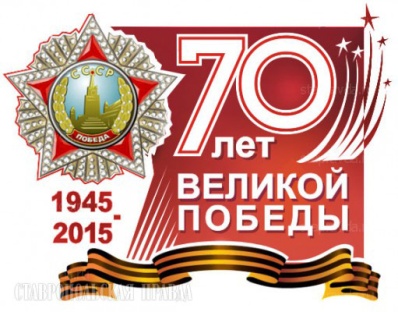 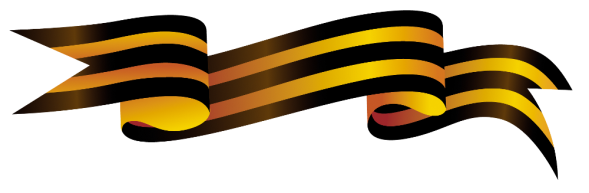 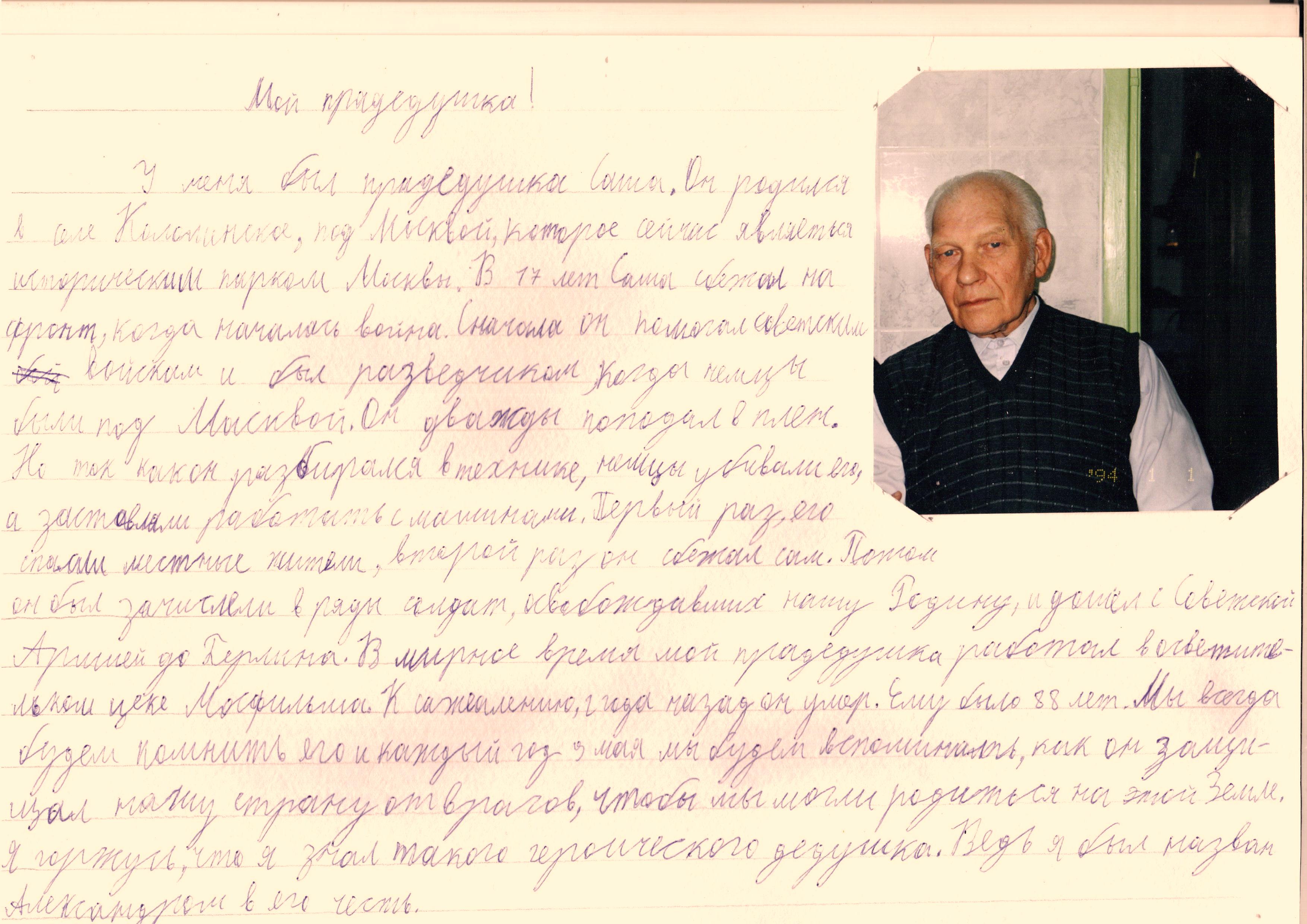 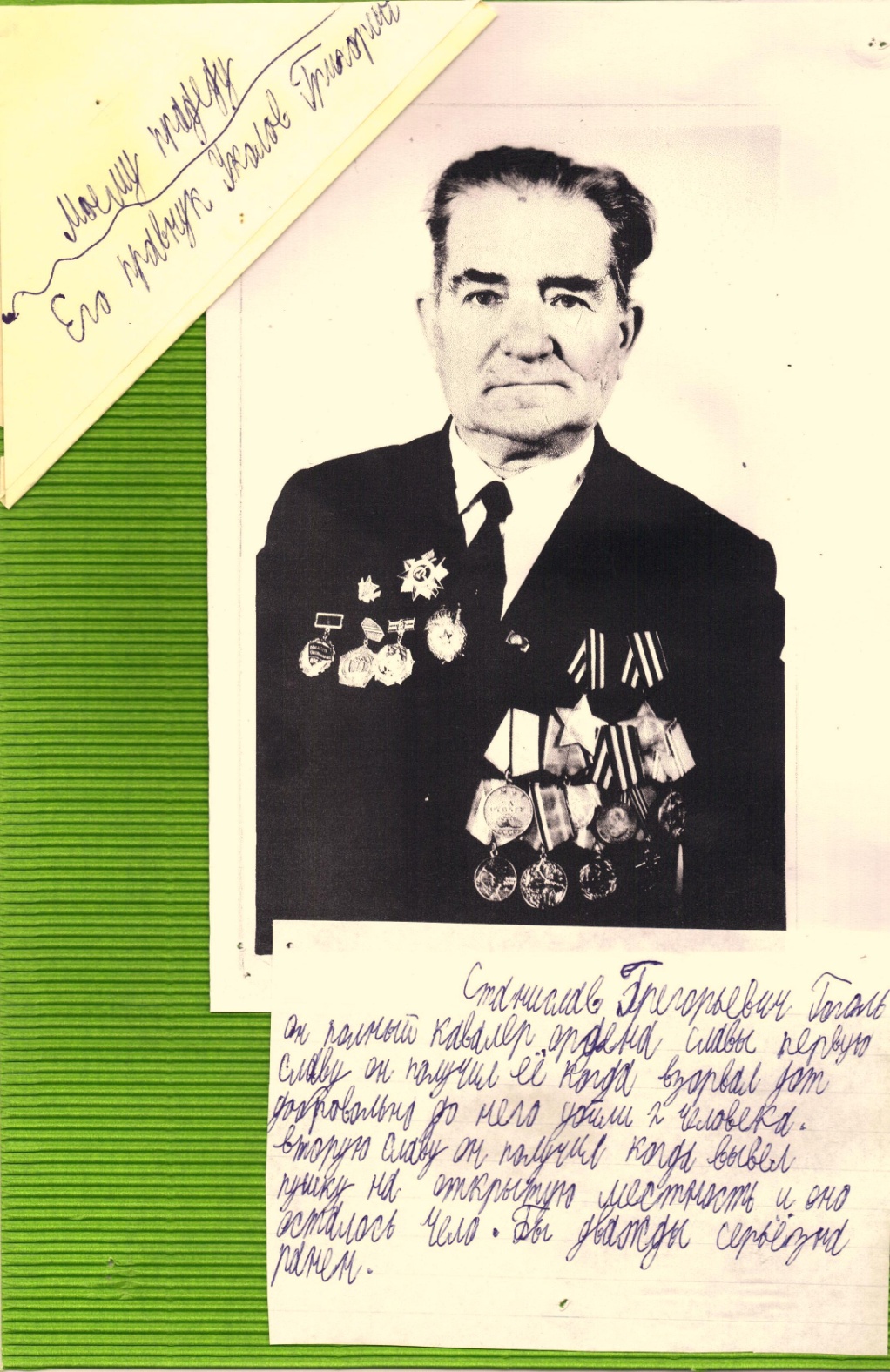 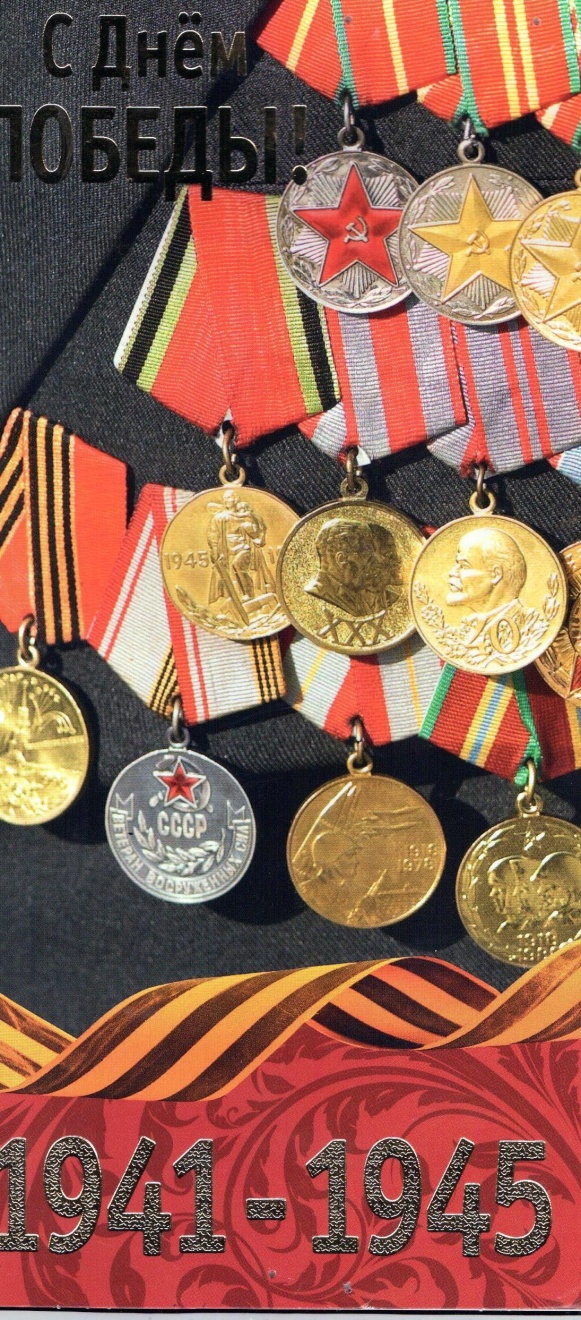 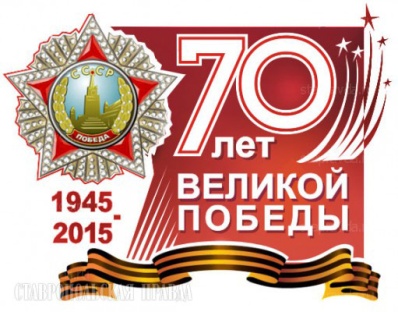 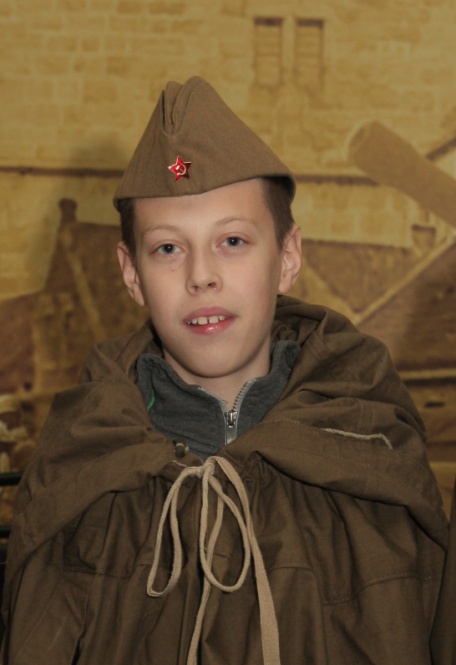 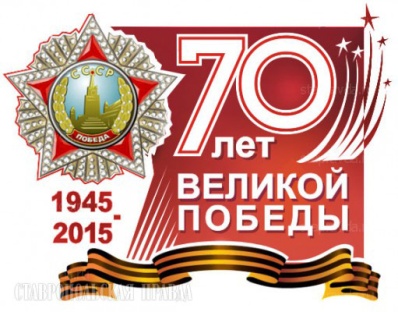 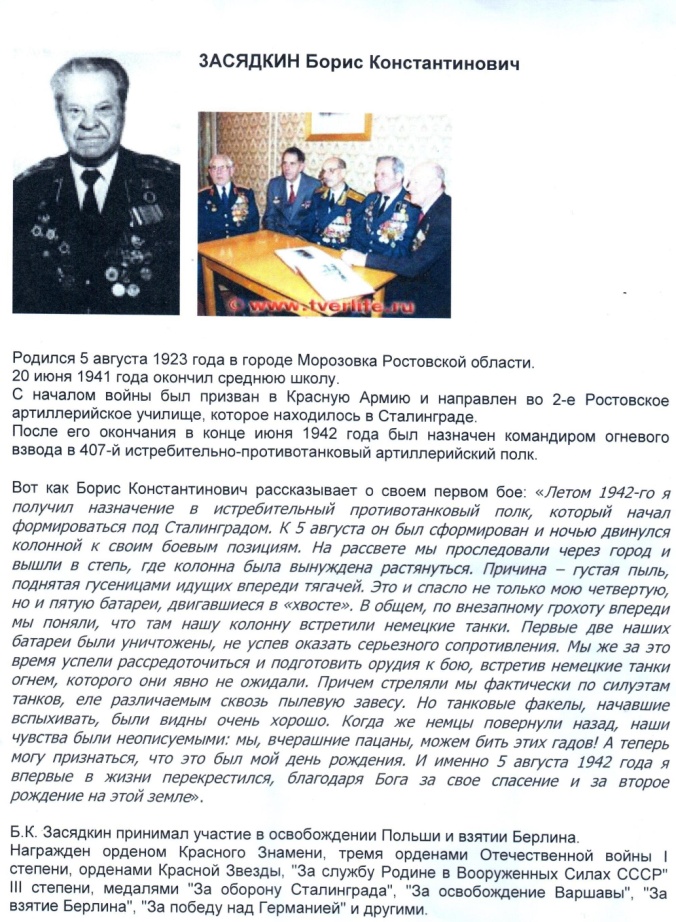 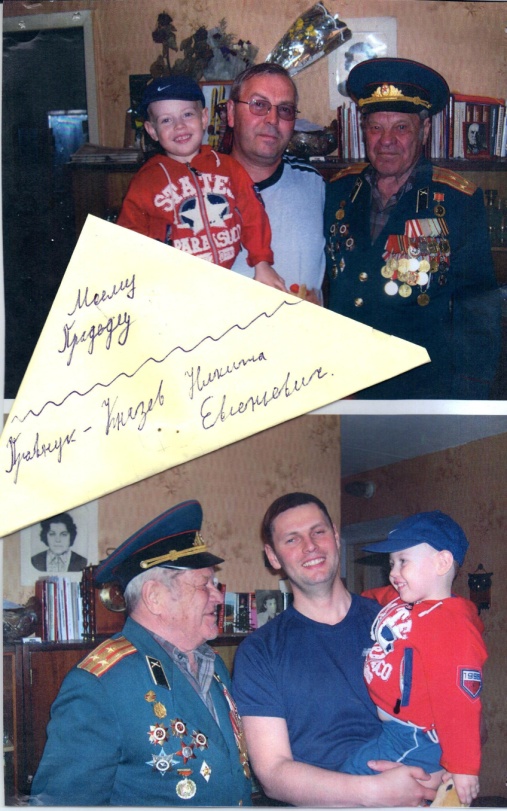 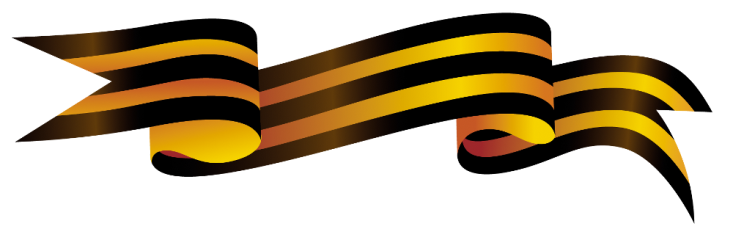 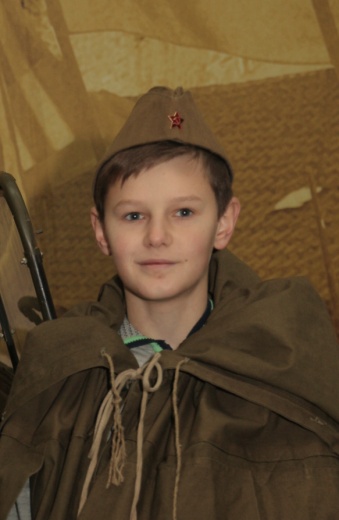 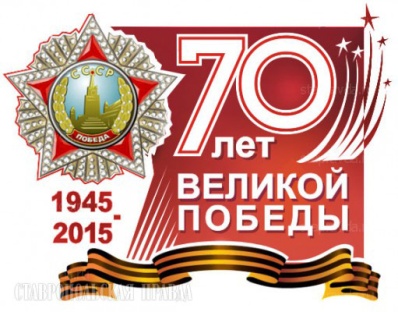 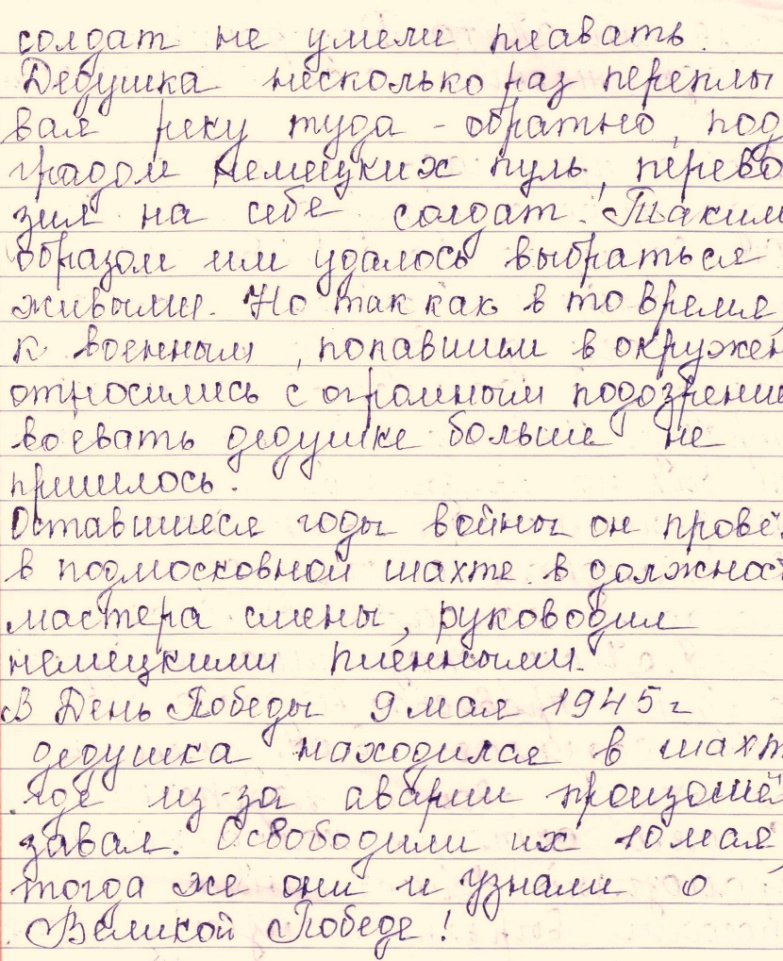 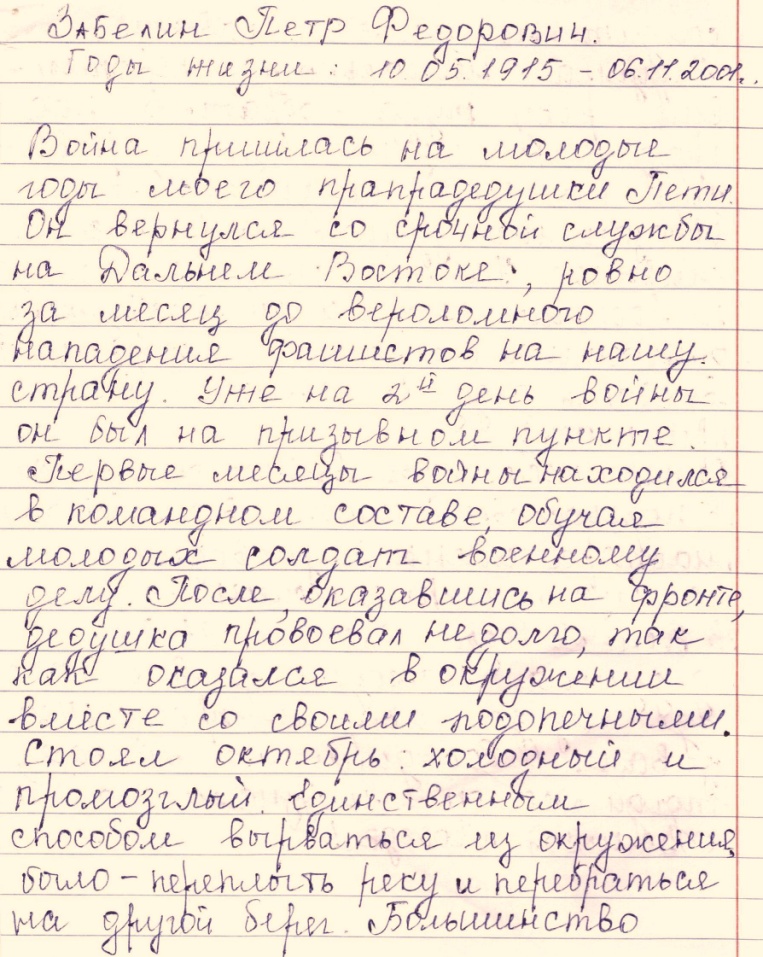 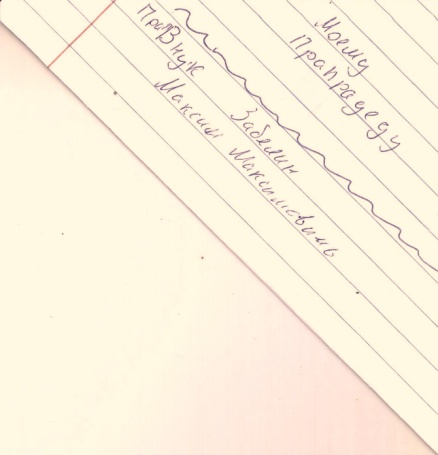 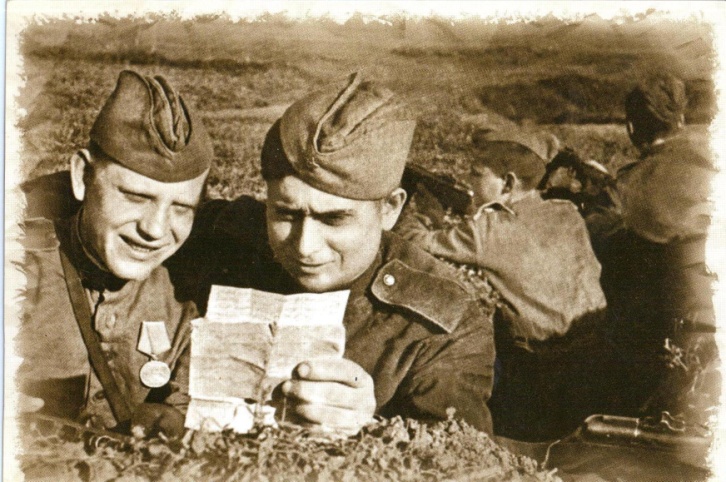 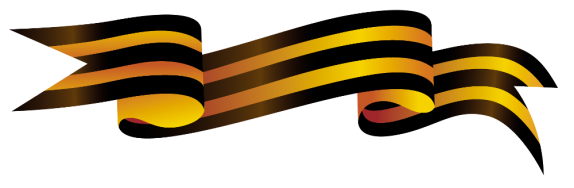 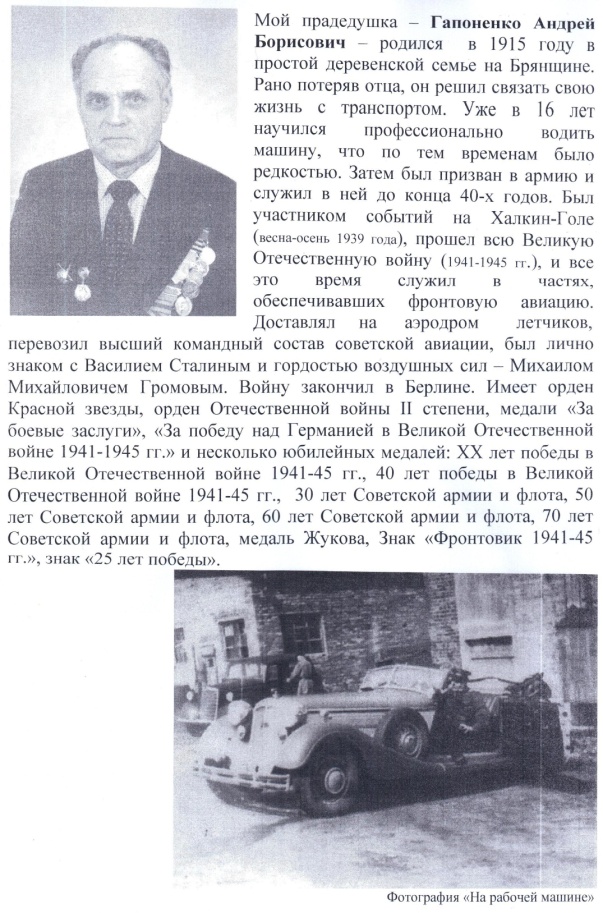 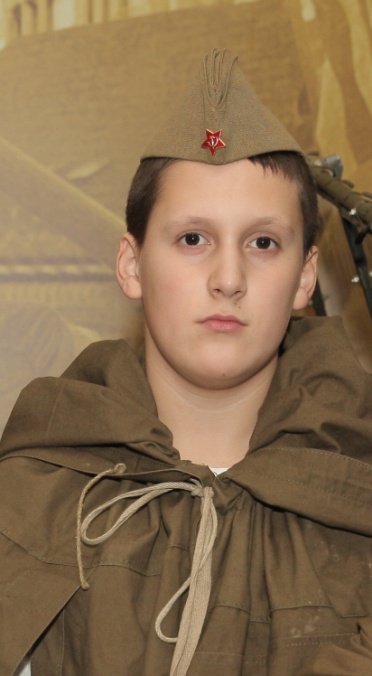 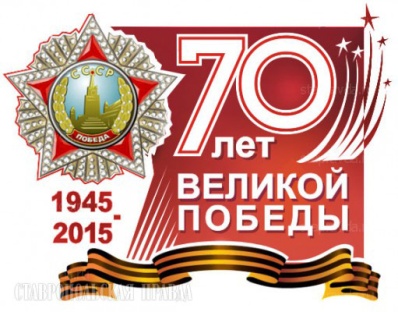 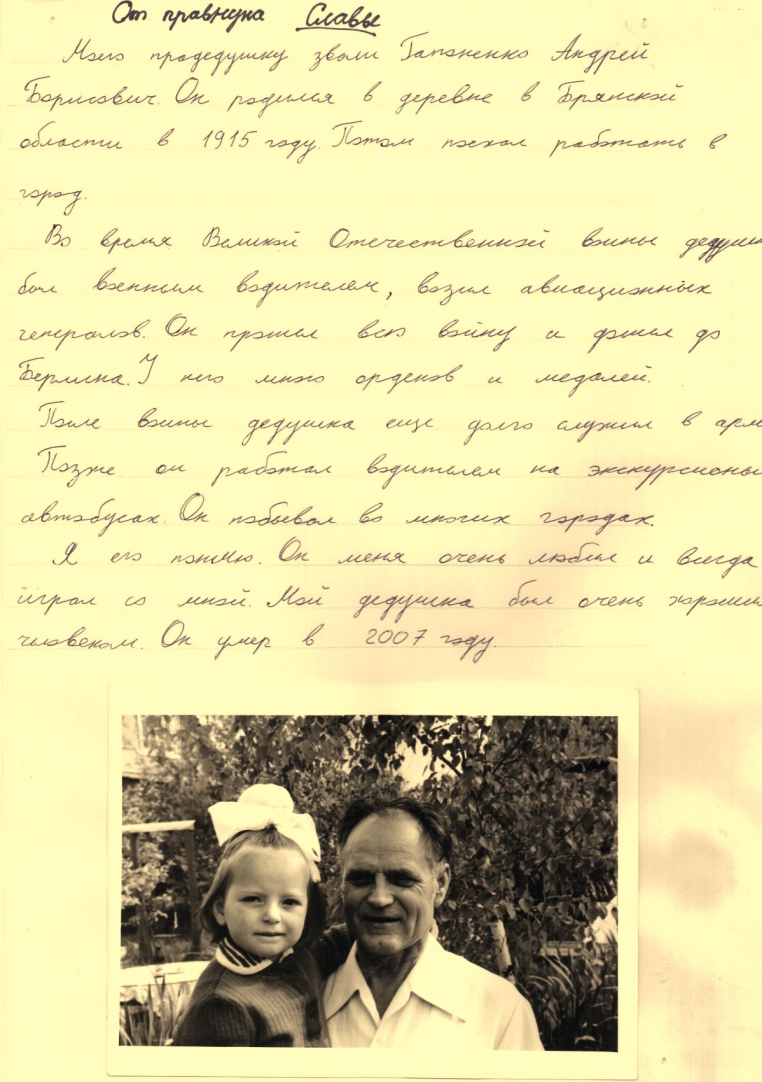 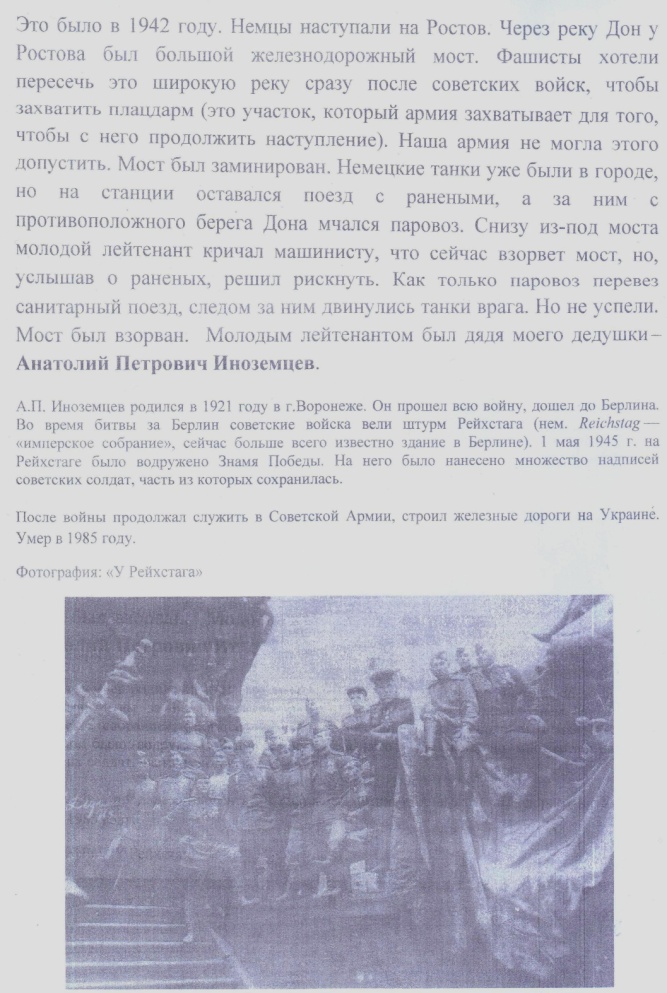 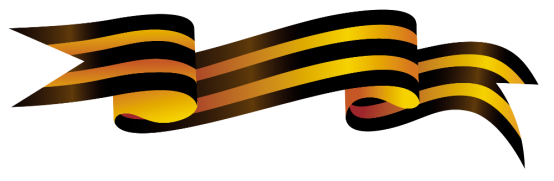 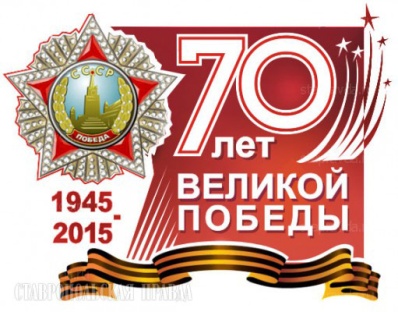 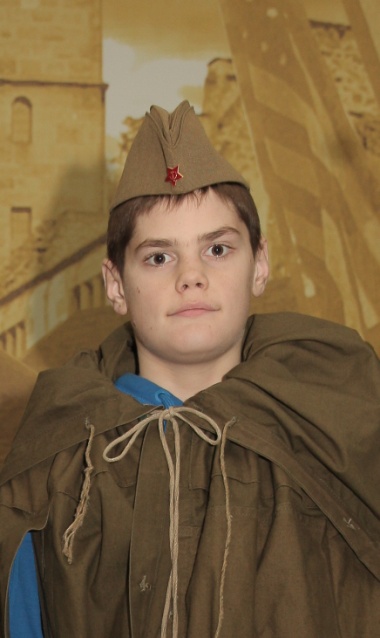 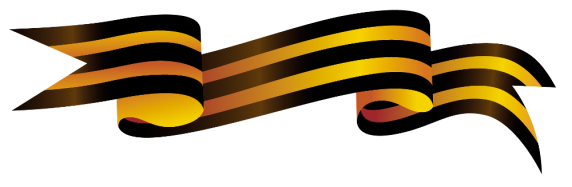 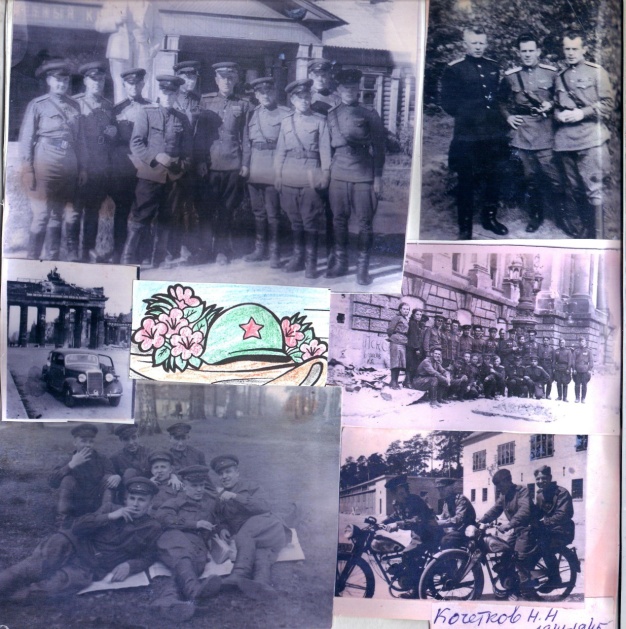 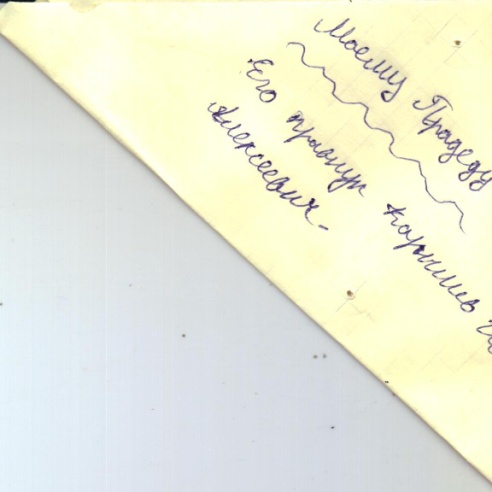 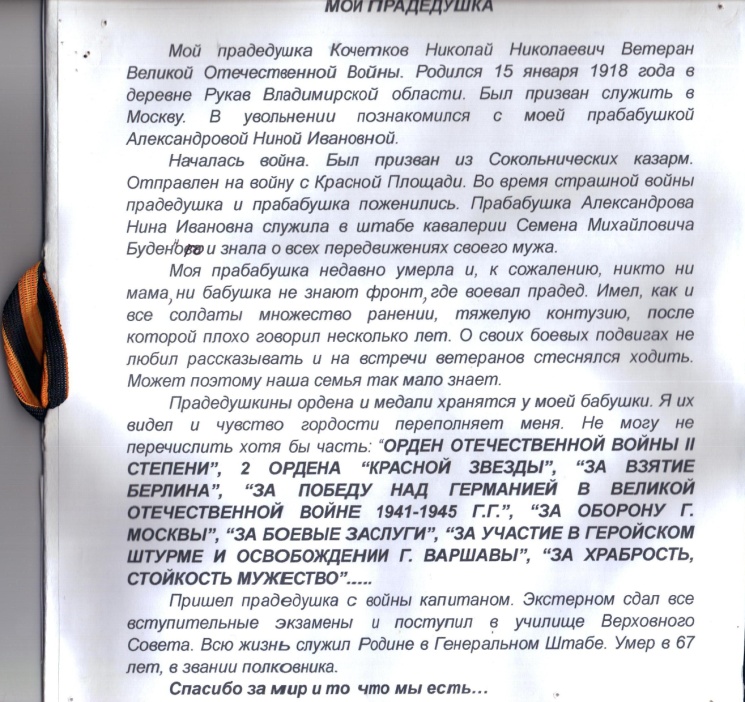 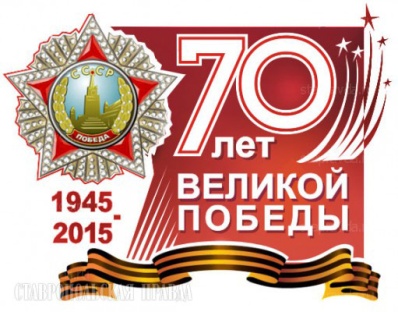 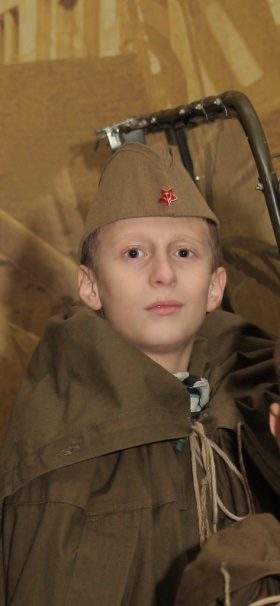 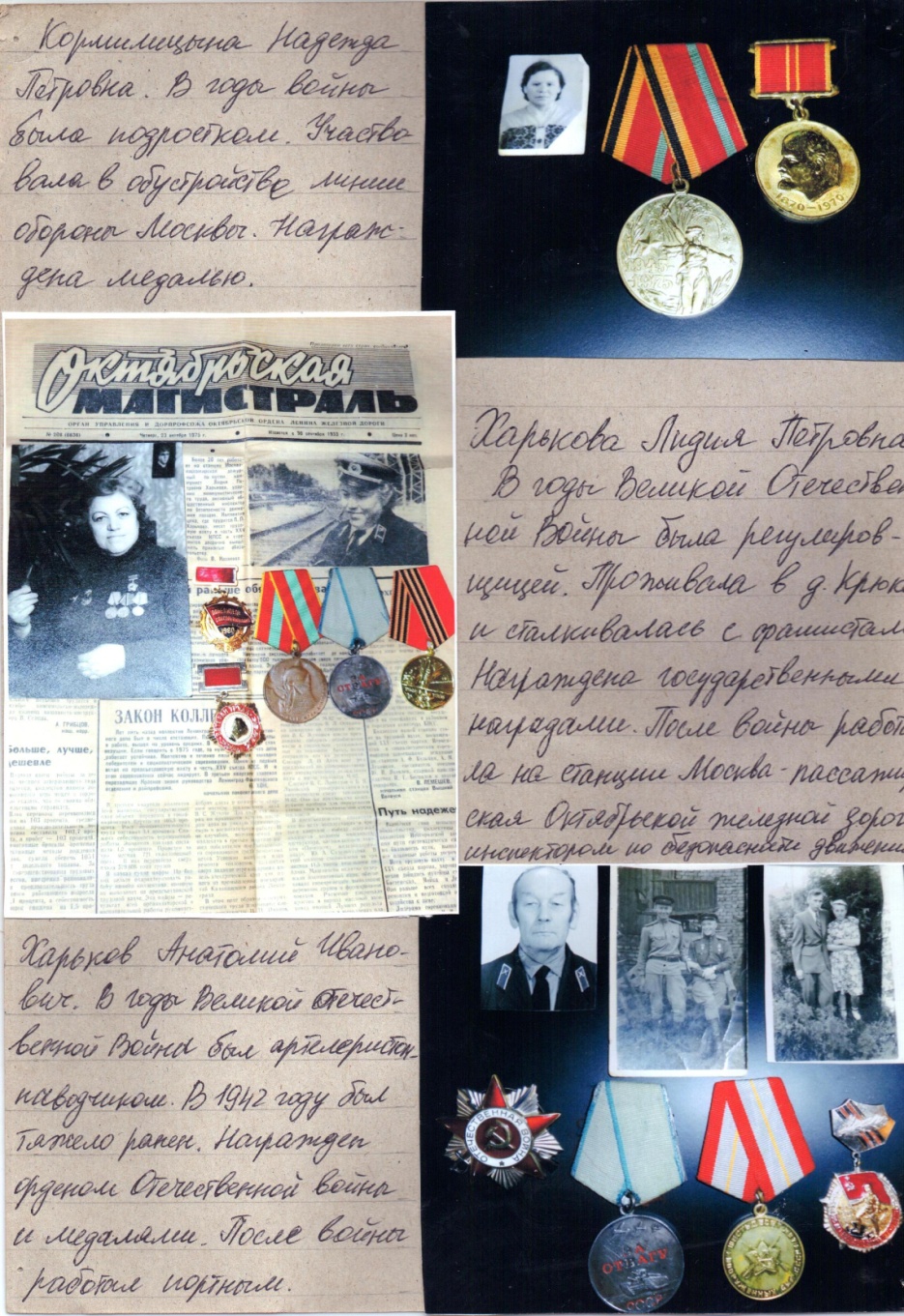 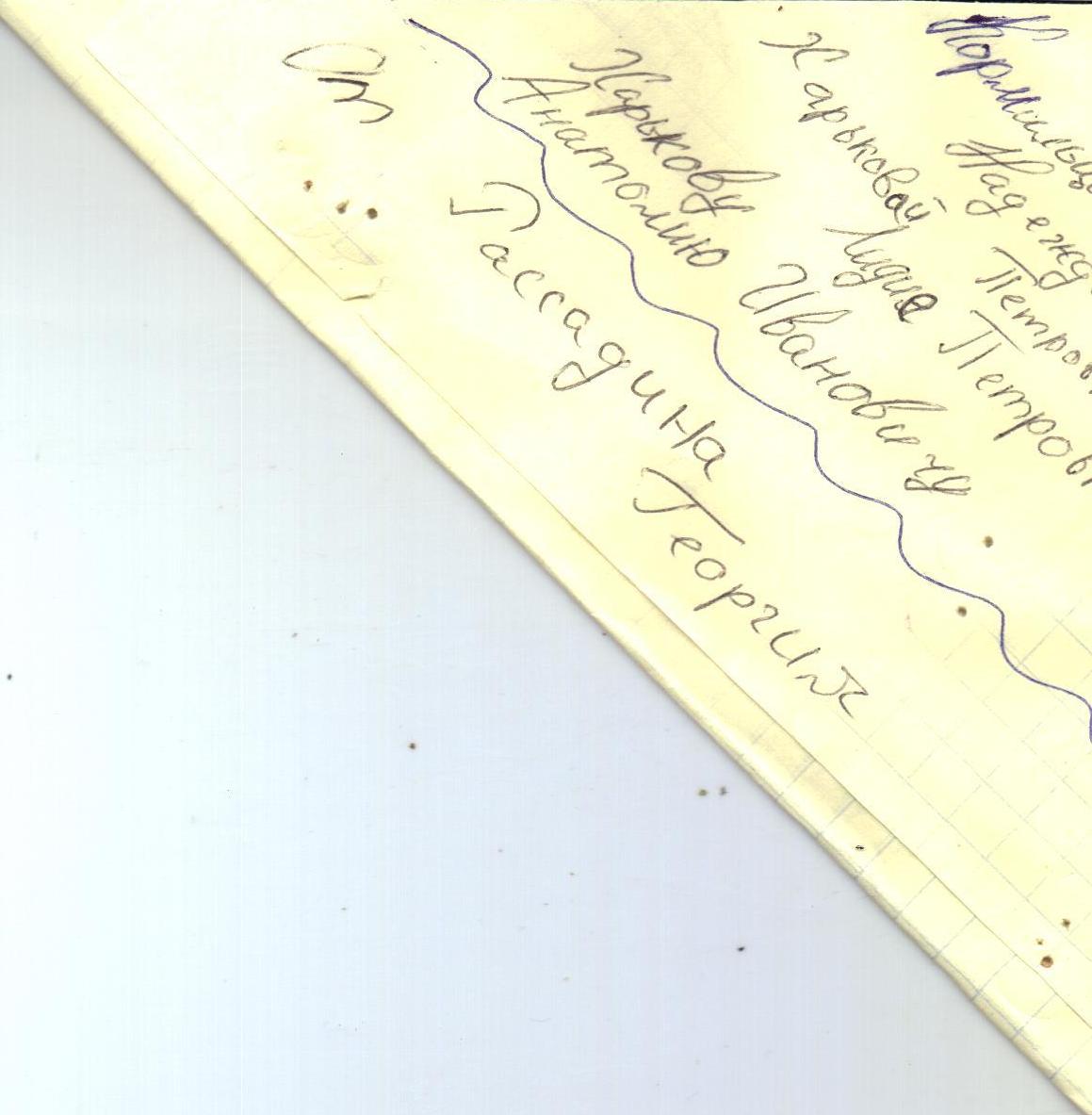 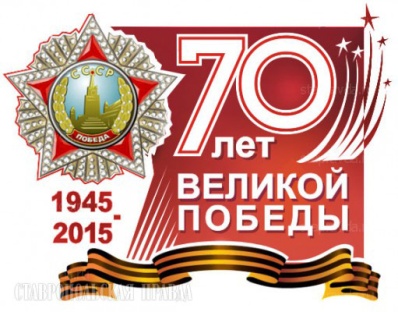 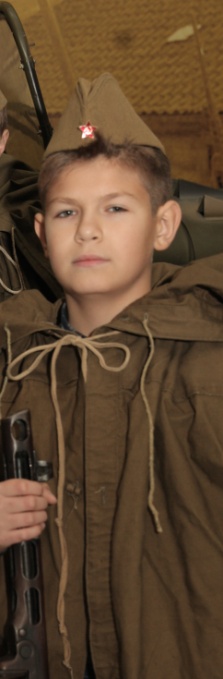 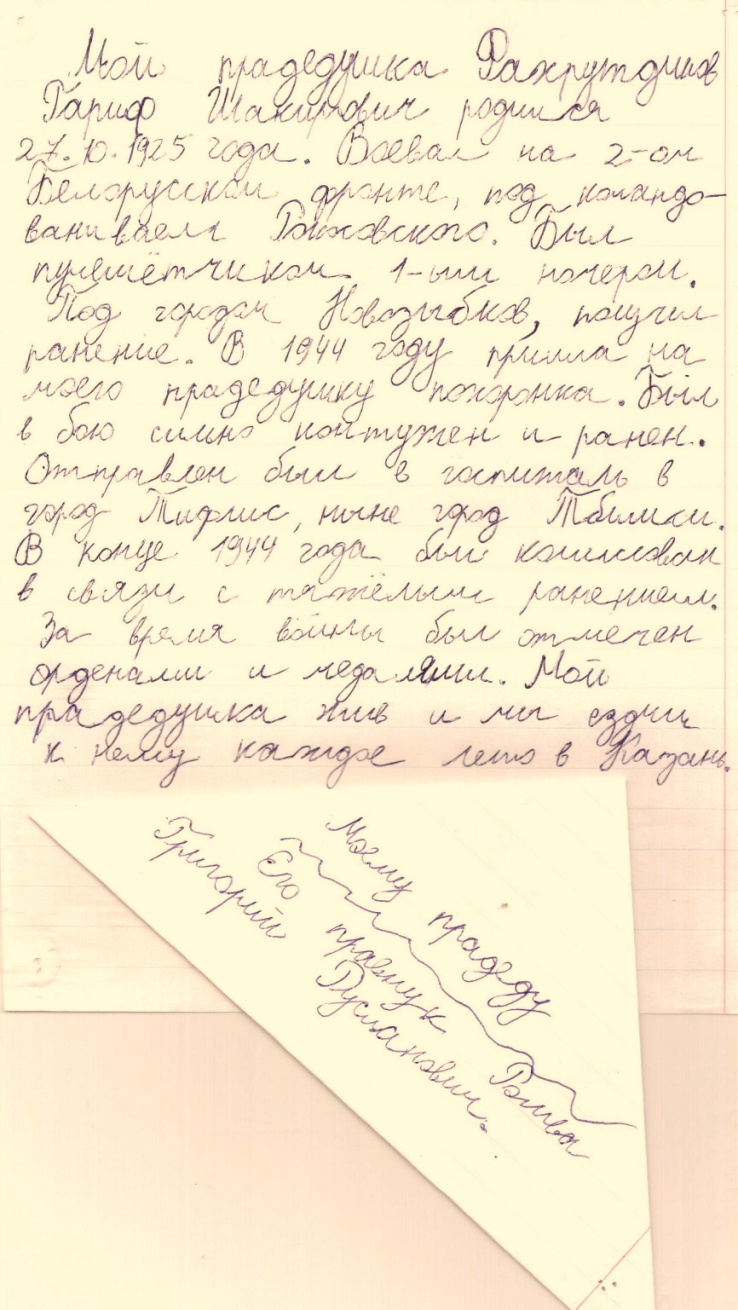 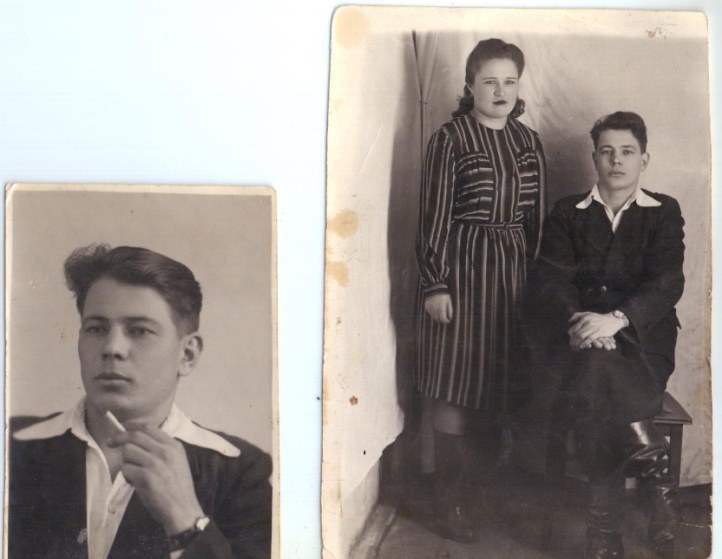 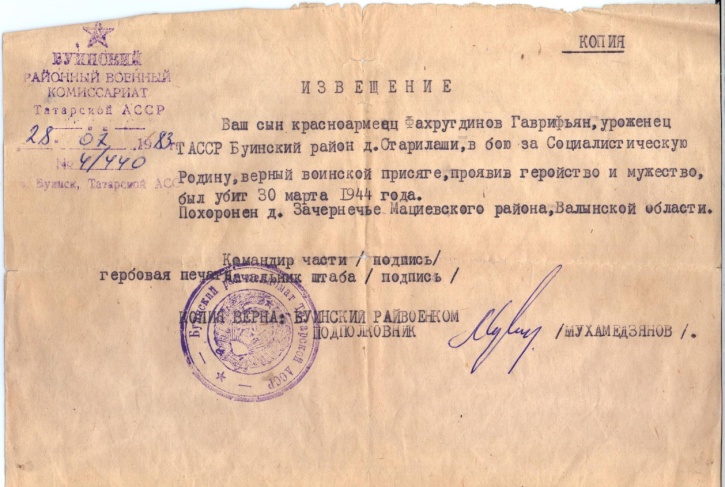 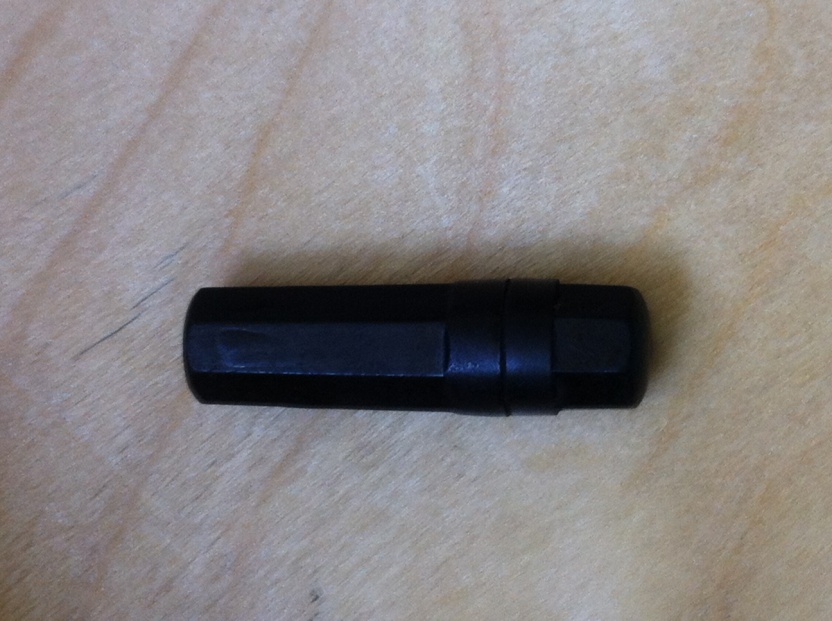 Смертный медальон бойца Красной армии Лисименко Максима Никитовича, найденный на месте боев Ржевского направления поисковым отрядом «Родина»
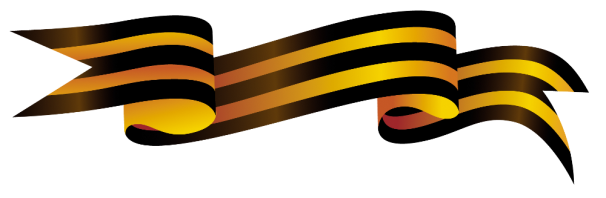 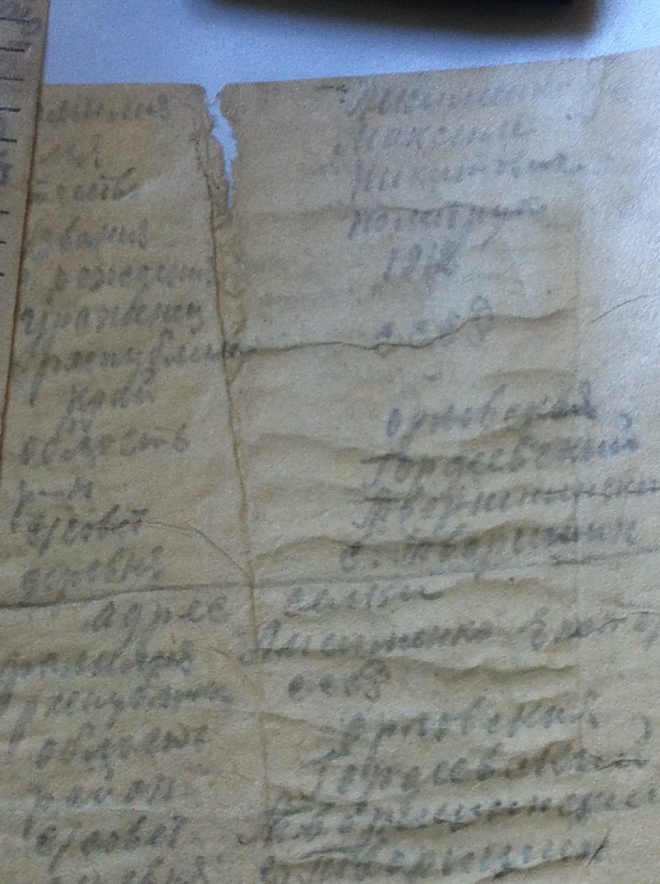 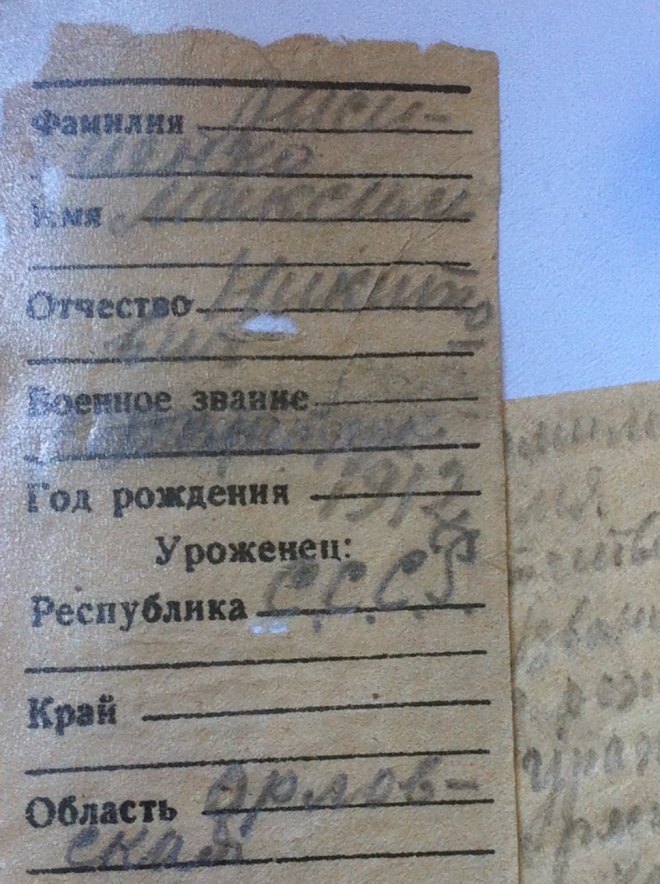 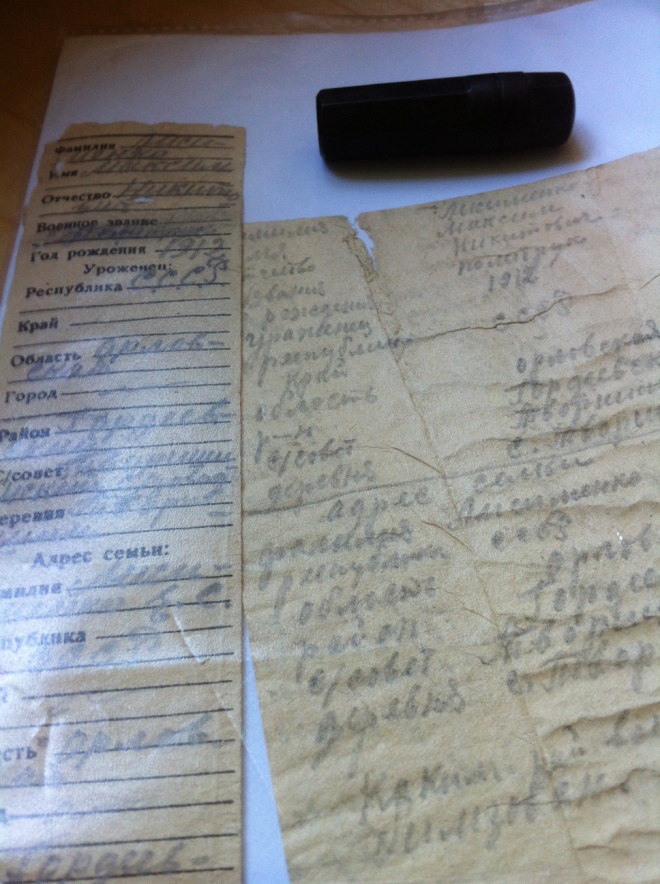 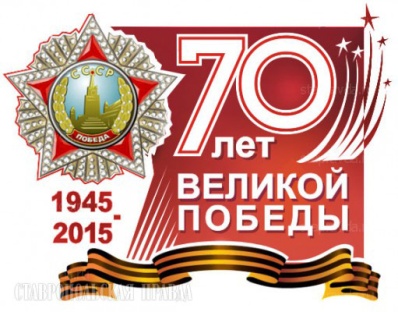 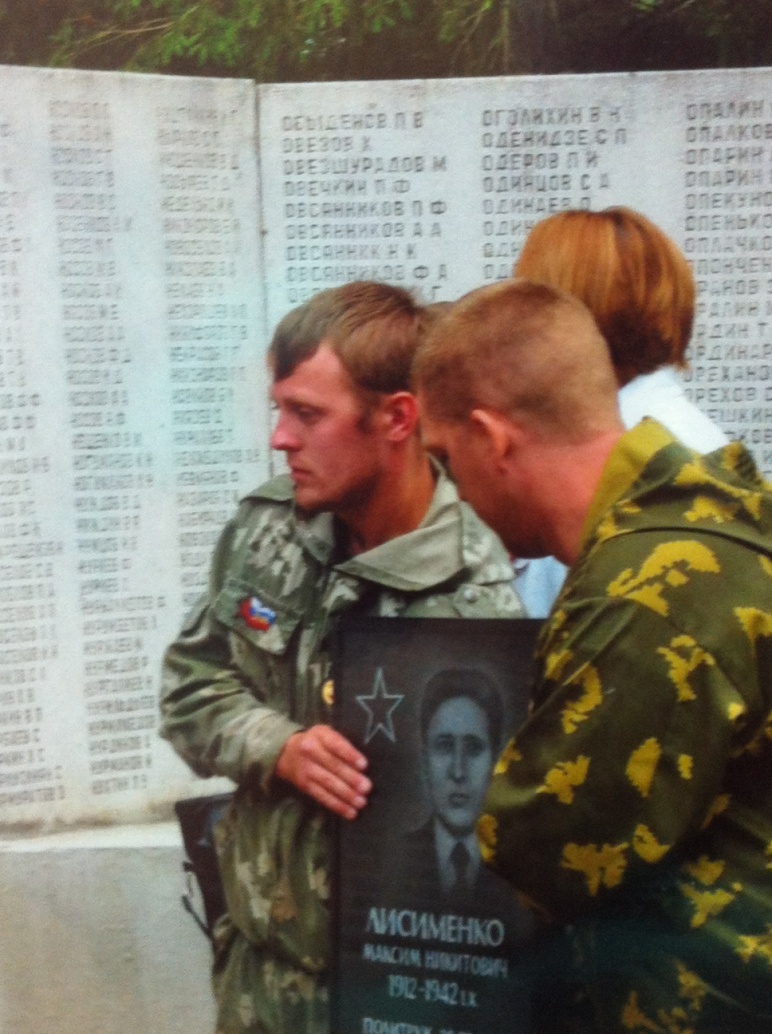 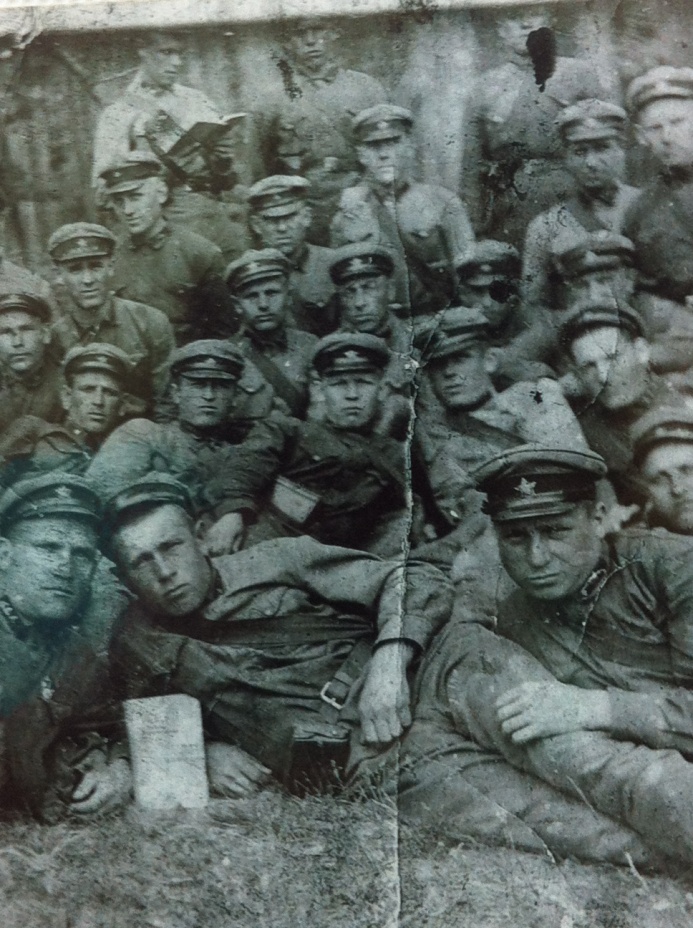 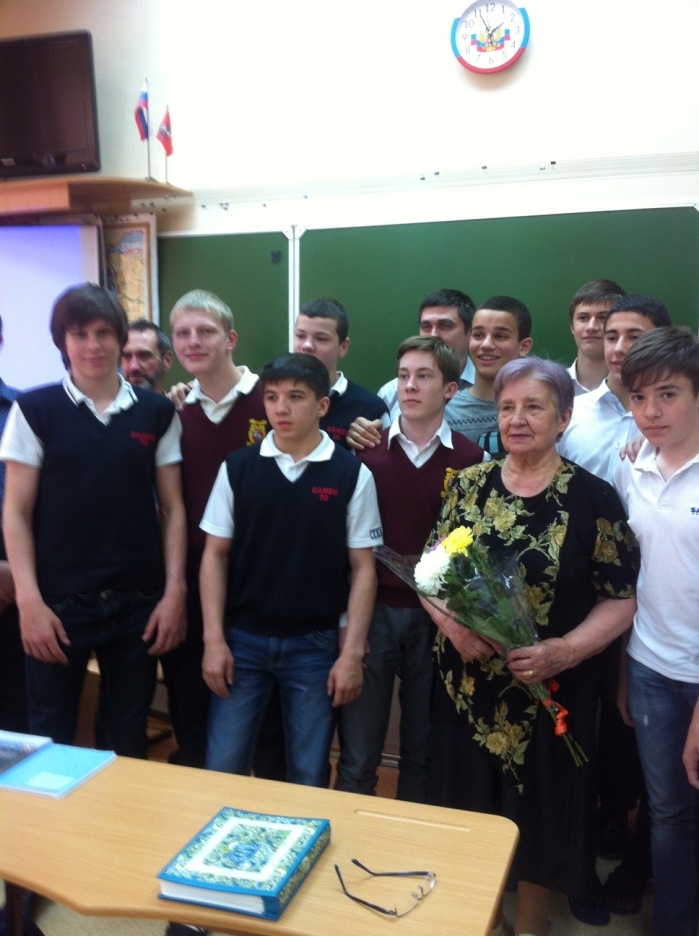 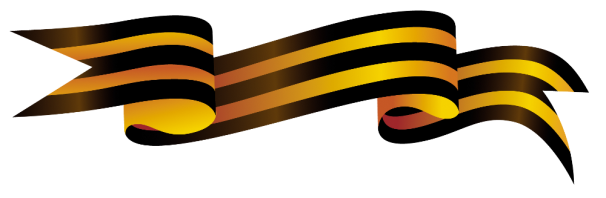 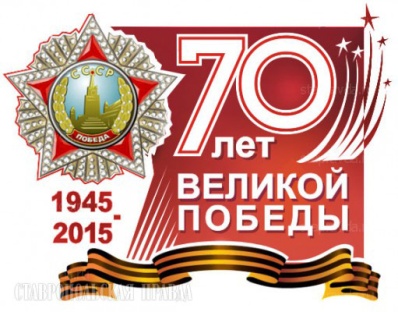 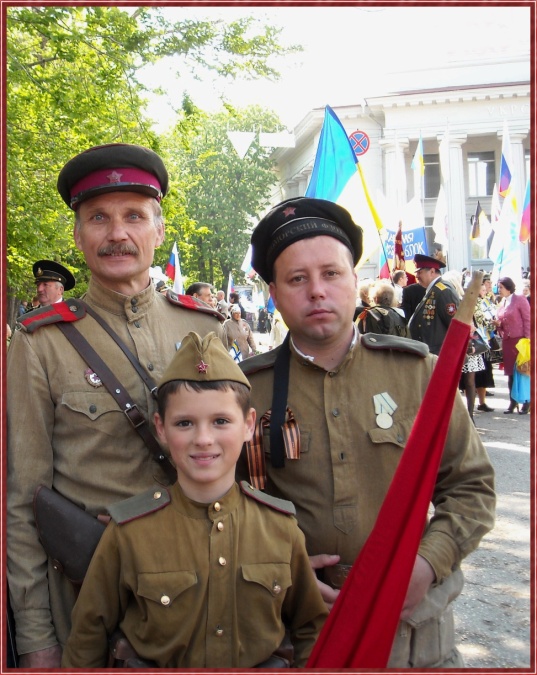 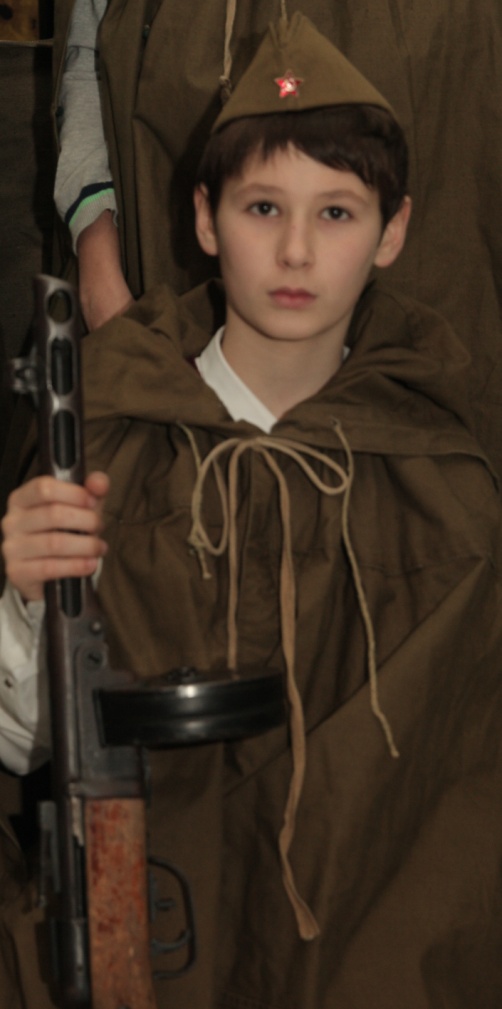 Война – это ужас, это беда.
Все наши деды воевали тогда.
На полях были взрывы.
Громко пули летали,
Но страну нашу деды
От беды защищали.
Наконец, закончилась ужасная война,
Но не все наши деды вернулись тогда.
И хотели они всех людей защитить,
Чтобы все мы могли своей страной дорожить!
Дима Бойко
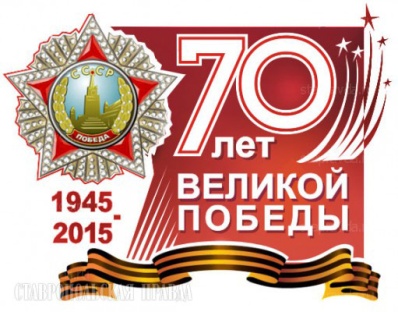 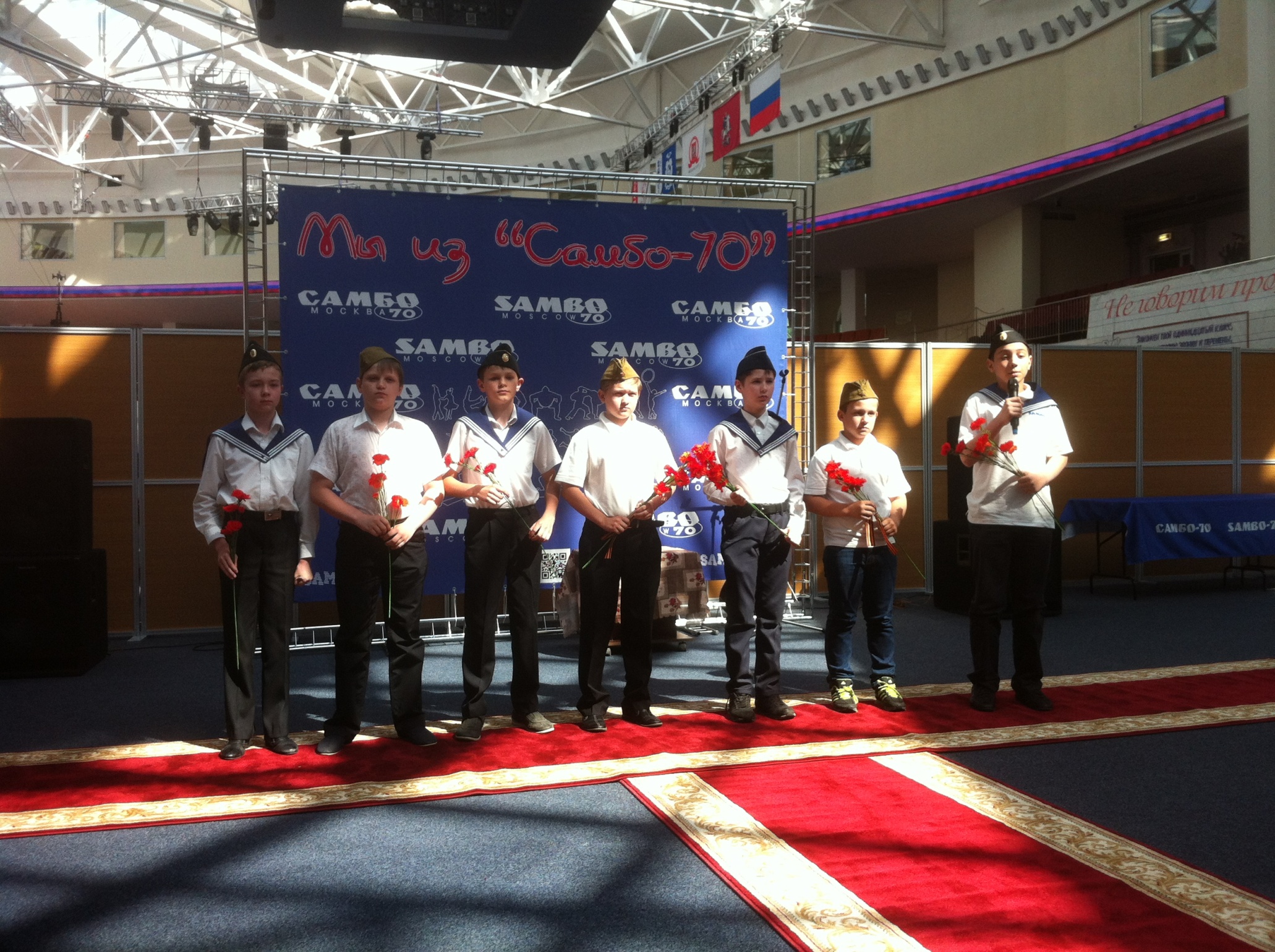